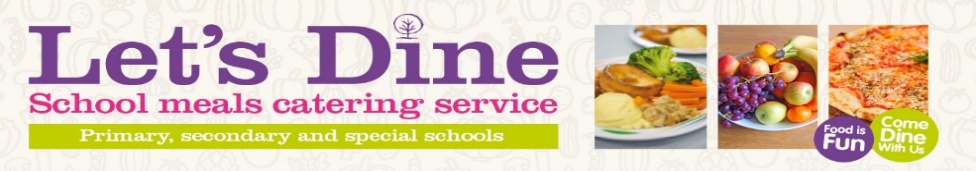 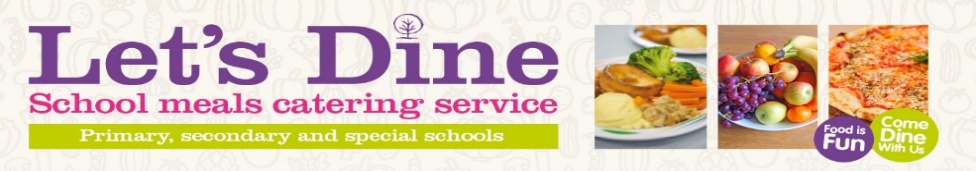 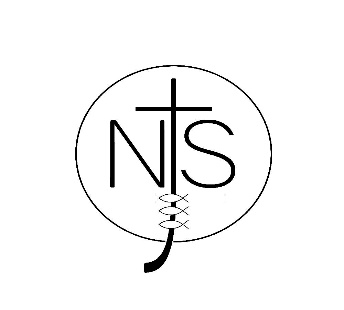 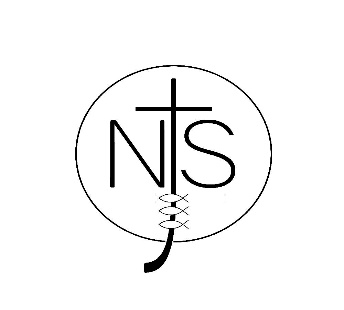 Hot Dinners & Grab and Go Order Form
Hot Dinners & Grab and Go Order Form
Orders must be received by 9am each Thursday and placed in your child’s classes dinner box, for the following week.

Name of Child __________________________________________________

Class                 _______________________________

Week Commencing Monday 3rd June 2019
Handed in by Thursday before half term
Orders must be received by 9am each Thursday and placed in your child’s classes dinner box, for the following week.

Name of Child __________________________________________________

Class                 _______________________________

Week Commencing Monday 10th June 2019
		Handed in by 06/06/18
Please indicate whether your child is:
Gluten Free
Dairy Free
Egg Free
Please indicate whether your child is:
Gluten Free
Dairy Free
Egg Free
In addition to the sandwich choice, children will receive:
Salad		- A portion of fresh fruit
Water which is readily available
Pudding of the day                  - Yoghurt or cheese

Orders may not be changed once place!
In addition to the sandwich choice, children will receive:
Salad		- A portion of fresh fruit
Water which is readily available
Pudding of the day                  - Yoghurt or cheese

Orders may not be changed once place!
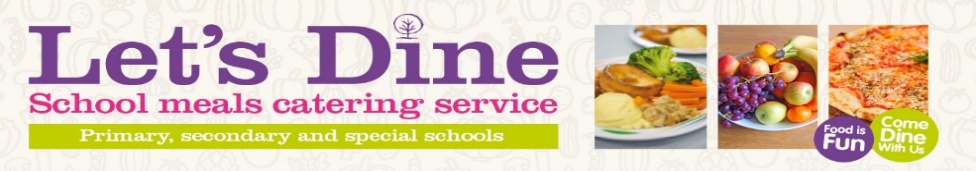 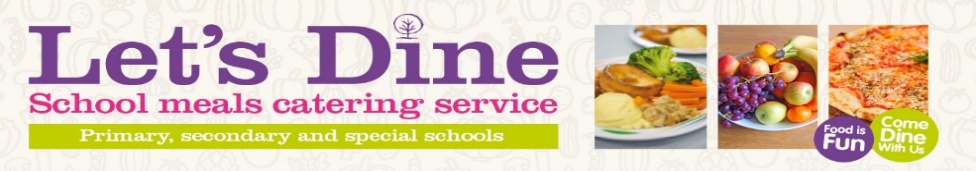 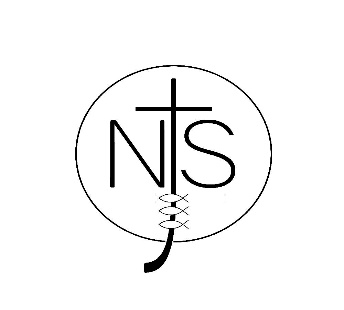 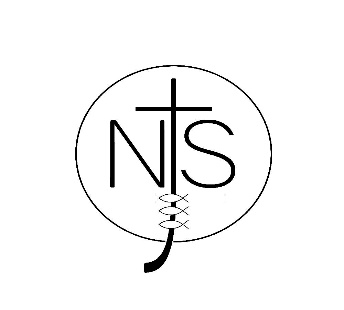 Hot Dinners & Grab and Go Order Form
Hot Dinners & Grab and Go Order Form
Orders must be received by 9am each Thursday and placed in your child’s classes dinner box, for the following week.

Name of Child __________________________________________________

Class                 _______________________________

Week Commencing Monday 17th June 2019
Handed in by 13/06/19
Orders must be received by 9am each Thursday and placed in your child’s classes dinner box, for the following week.

Name of Child __________________________________________________

Class                 _______________________________

Week Commencing Monday 24th June 2019
		Handed in by 20/06/18
Please indicate whether your child is:
Gluten Free
Dairy Free
Egg Free
Please indicate whether your child is:
Gluten Free
Dairy Free
Egg Free
In addition to the sandwich choice, children will receive:
Salad		- A portion of fresh fruit
Water which is readily available
Pudding of the day                  - Yoghurt or cheese

Orders may not be changed once place!
In addition to the sandwich choice, children will receive:
Salad		- A portion of fresh fruit
Water which is readily available
Pudding of the day                  - Yoghurt or cheese

Orders may not be changed once place!
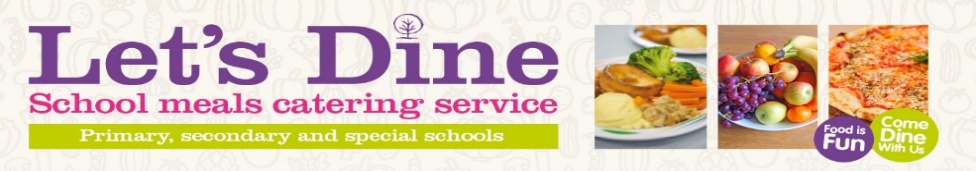 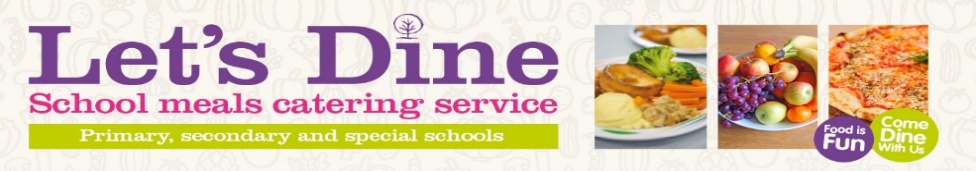 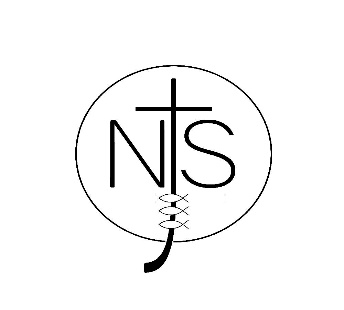 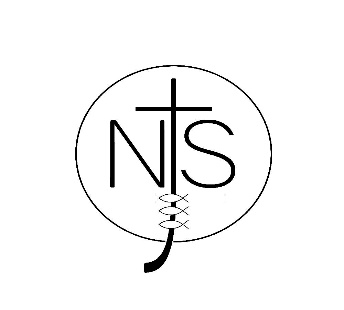 Hot Dinners & Grab and Go Order Form
Hot Dinners & Grab and Go Order Form
Orders must be received by 9am each Thursday and placed in your child’s classes dinner box, for the following week.

Name of Child __________________________________________________

Class                 _______________________________

Week Commencing Monday 1st July 2019
Handed in by 27/06/19
Orders must be received by 9am each Thursday and placed in your child’s classes dinner box, for the following week.

Name of Child __________________________________________________

Class                 _______________________________

Week Commencing Monday 8th July 2019
		Handed in by 04/07/19
Please indicate whether your child is:
Gluten Free
Dairy Free
Egg Free
Please indicate whether your child is:
Gluten Free
Dairy Free
Egg Free
In addition to the sandwich choice, children will receive:
Salad		- A portion of fresh fruit
Water which is readily available
Pudding of the day                  - Yoghurt or cheese

Orders may not be changed once place!
In addition to the sandwich choice, children will receive:
Salad		- A portion of fresh fruit
Water which is readily available
Pudding of the day                  - Yoghurt or cheese

Orders may not be changed once place!
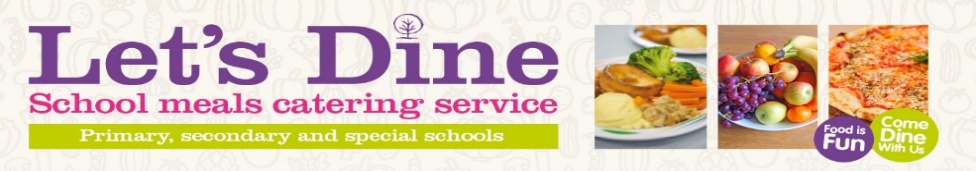 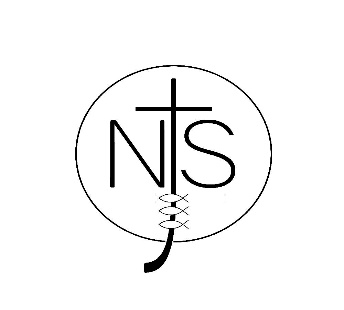 Hot Dinners & Grab and Go Order Form
Orders must be received by 9am each Thursday and placed in your child’s classes dinner box, for the following week.

Name of Child __________________________________________________

Class                 _______________________________

Week Commencing Monday 15th July 2019
Handed in by 11/07/19
Please indicate whether your child is:
Gluten Free
Dairy Free
Egg Free
In addition to the sandwich choice, children will receive:
Salad		- A portion of fresh fruit
Water which is readily available
Pudding of the day                  - Yoghurt or cheese

Orders may not be changed once place!